DLR.de  •  Chart 1
An ionospheric index suitable for estimating the degree of ionospheric perturbations
Volker Wilken, Martin Kriegel, Norbert Jakowski 
and Jens Berdermann
DLR.de  •  Chart 2
Outline
DIXSG method

Application of the DIXSG to ionospheric storms

Comparison with ROTI and AATR

Summary / conclusions
DLR.de  •  Chart 3
Disturbance Ionosphere Index Spatial Gradient (DIXSG)
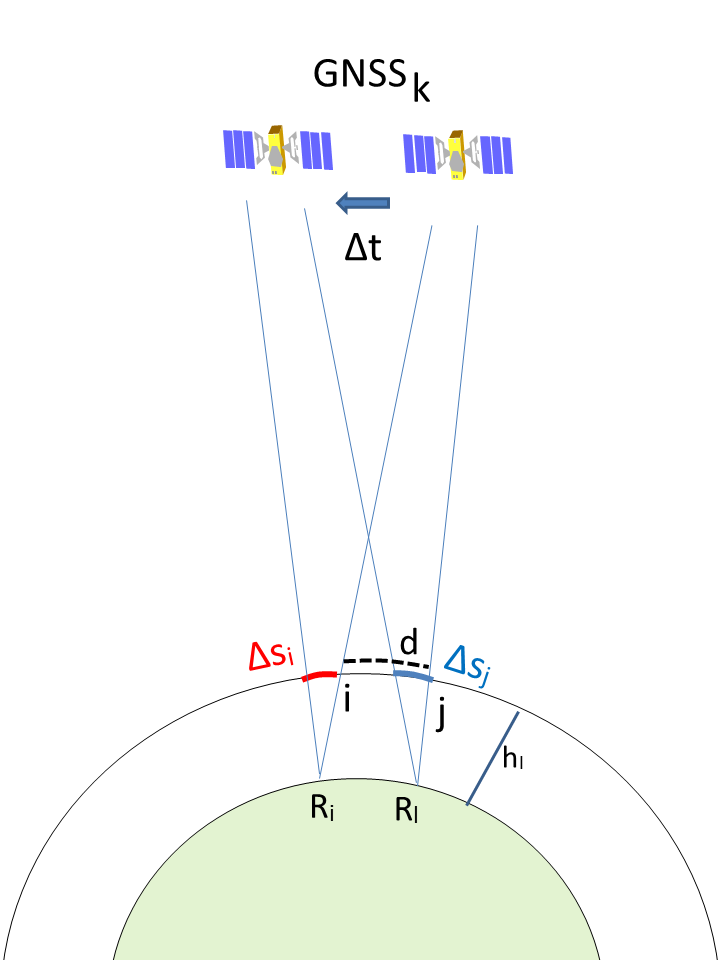 Rate of TEC - ROT
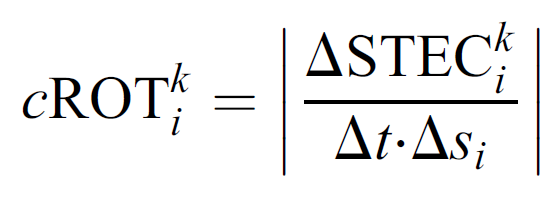 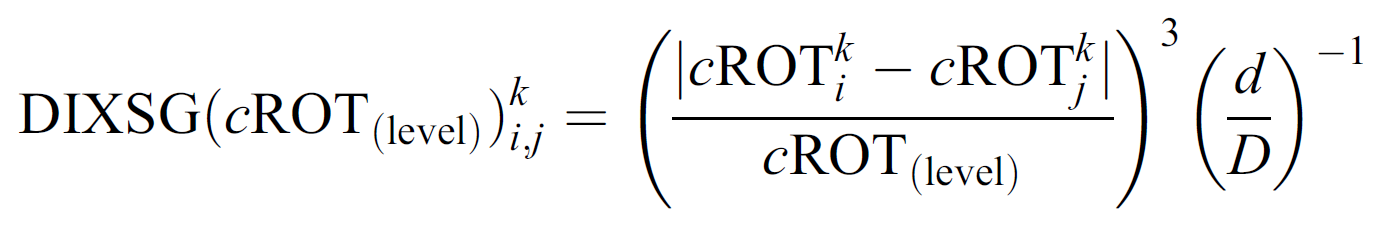 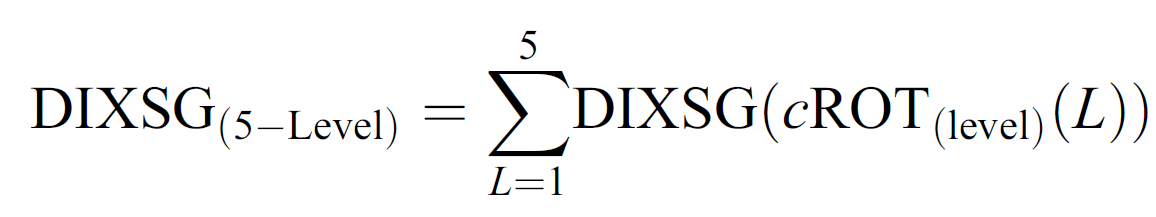 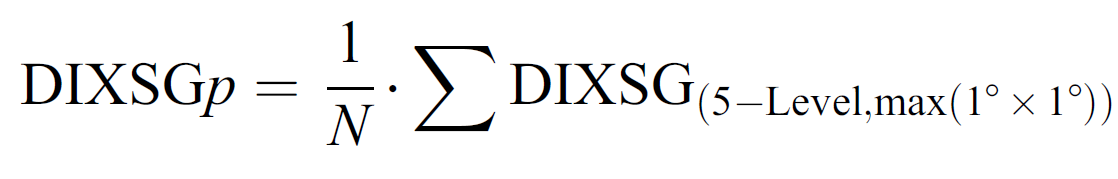 Volker  Wilken, Martin  Kriegel, Norbert  Jakowski, Jens  Berdermann (2018) An ionospheric index suitable for estimating the degree of ionospheric perturbations, J. Space Weather Space Clim. 8 A19 
DOI: 10.1051/swsc/2018008
DLR.de  •  Chart 4
Application of the DIXSG to ionospheric storms
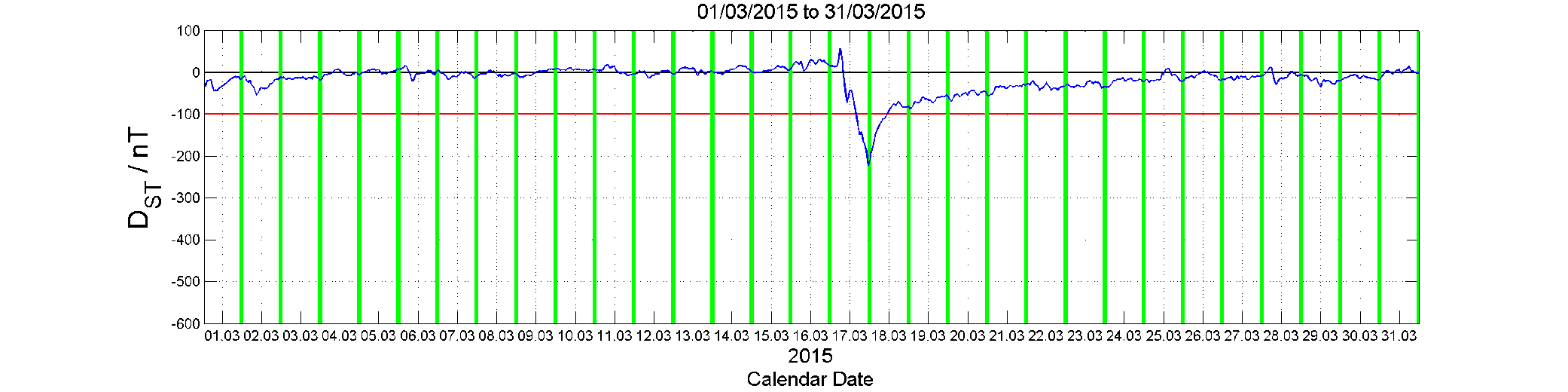 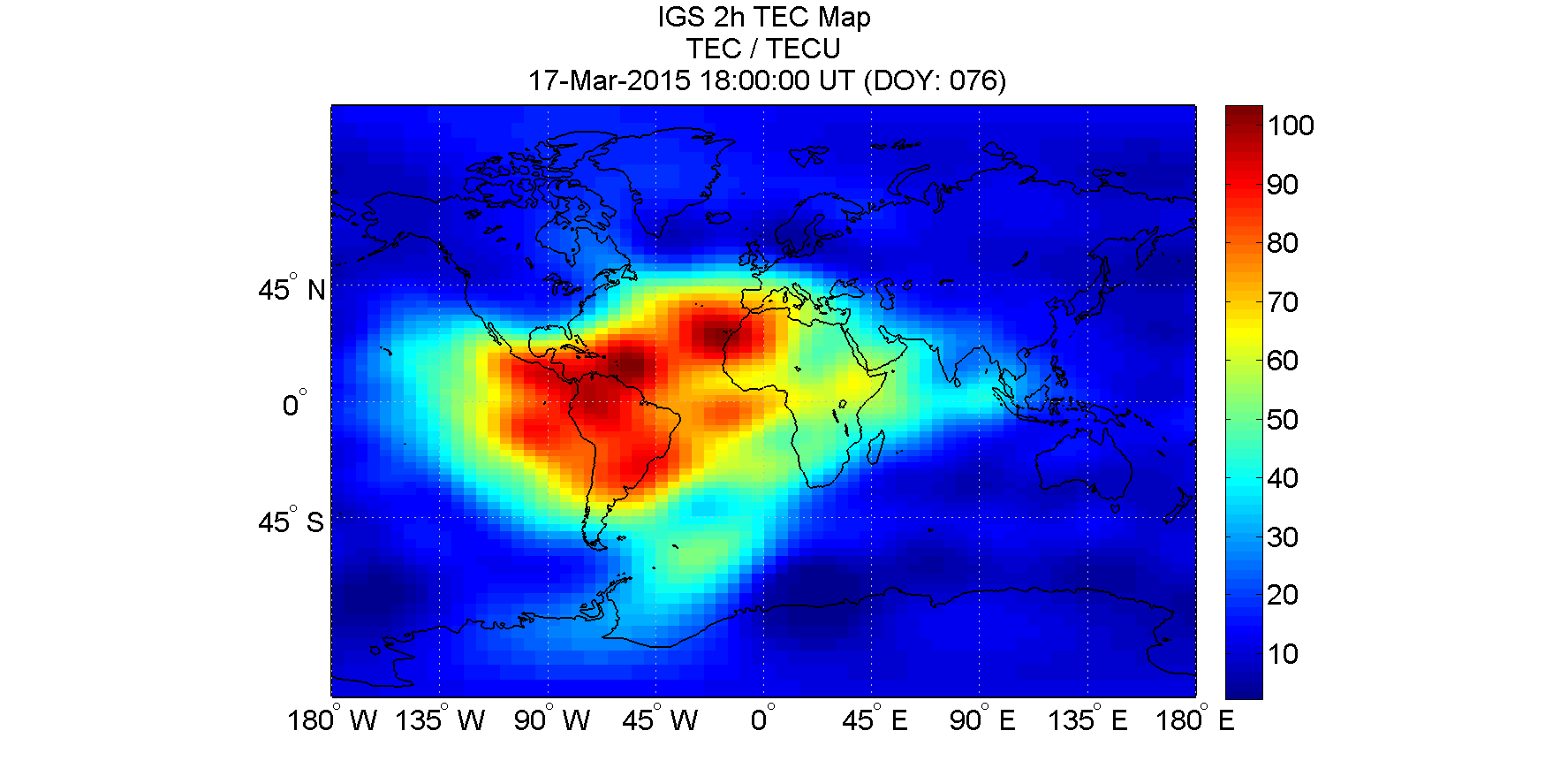 DLR.de  •  Chart 5
Application of the DIXSG to ionospheric storms
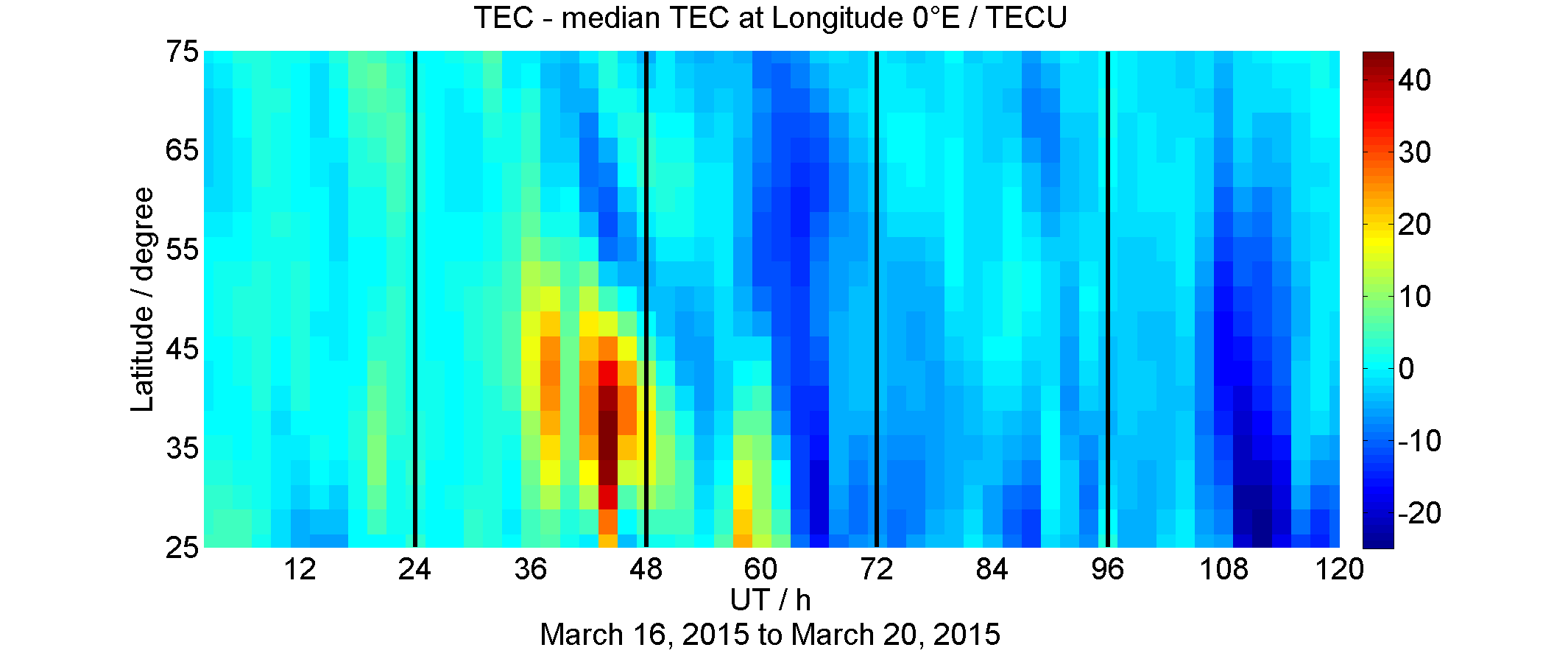 Storm pattern (percentage deviations from monthly medians) indicate storm enhanced ionization propagating towards low latitudes. Only single frequency GNSS users are interested in absolute TEC information.
DLR.de  •  Chart 6
Application of the DIXSG to ionospheric storms
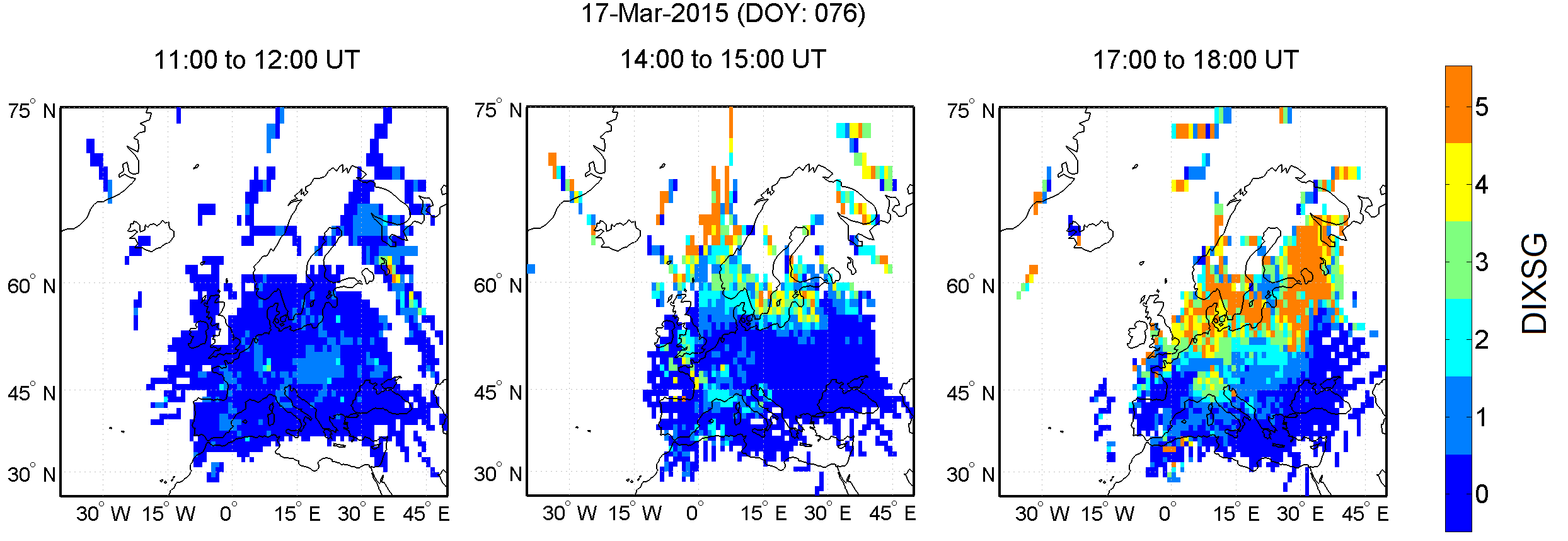 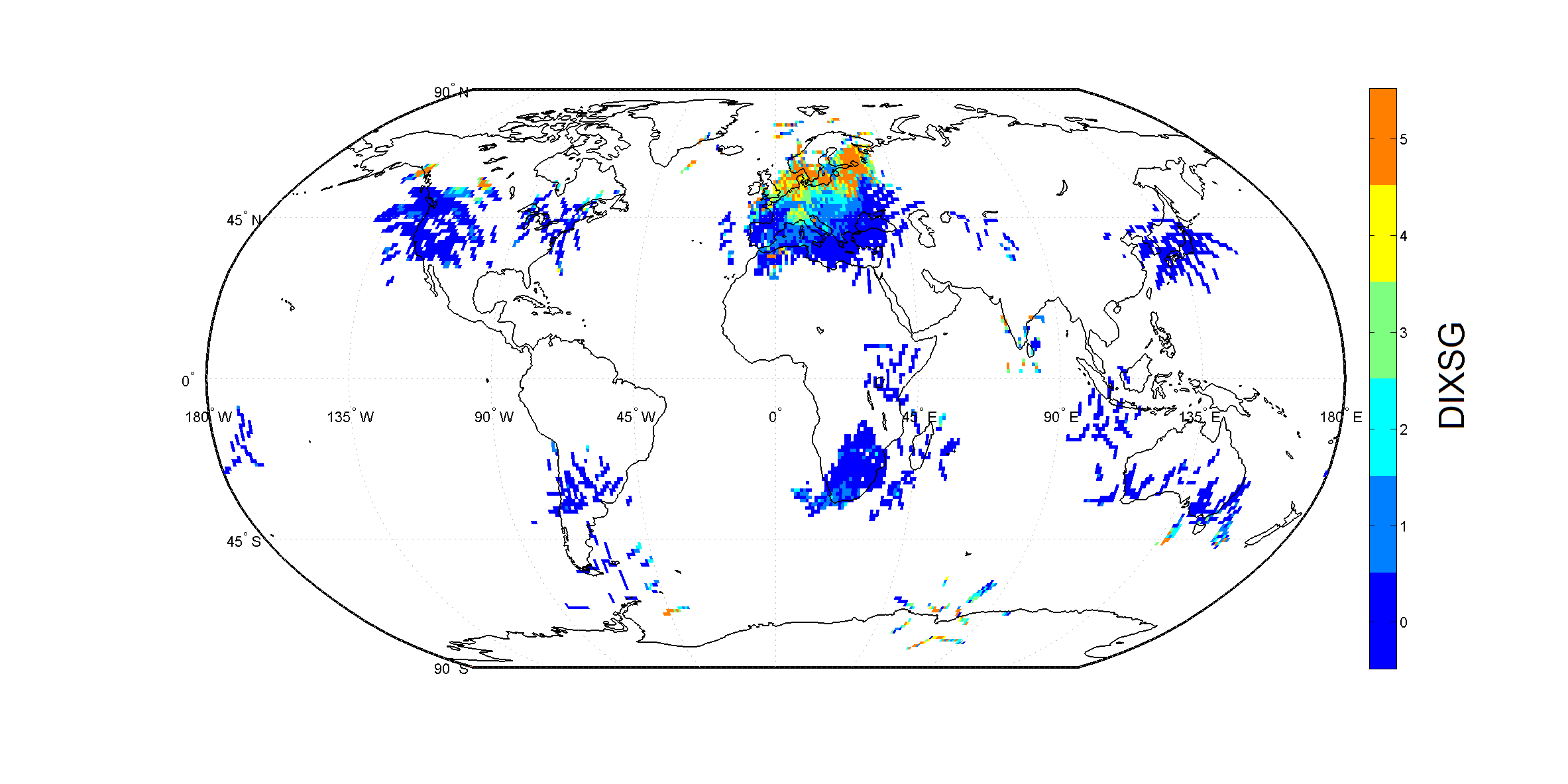 5 level scale of 
perturbation 
activity for 
St. Patrick-storm.
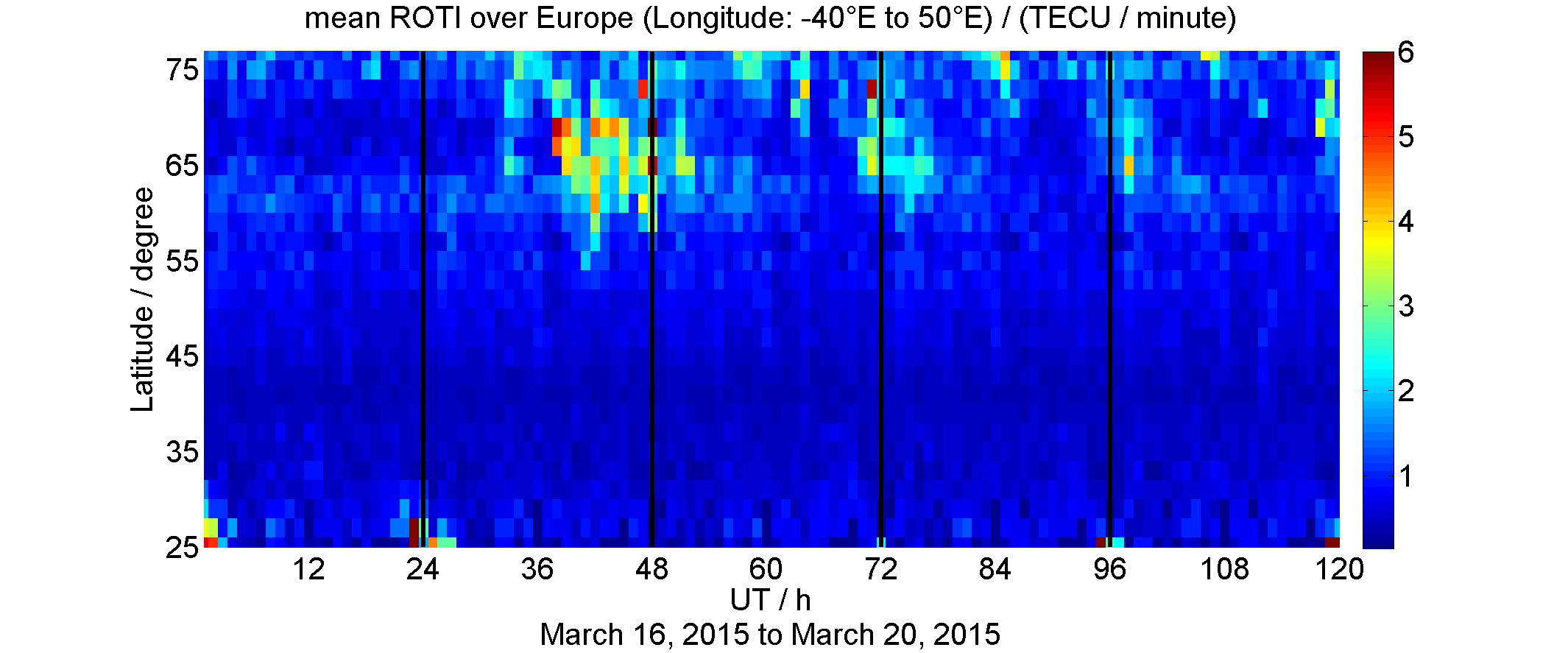 DLR.de  •  Chart 7
Application of the DIXSG to ionospheric storms -Comparison with ROTI and AATR
ROTI
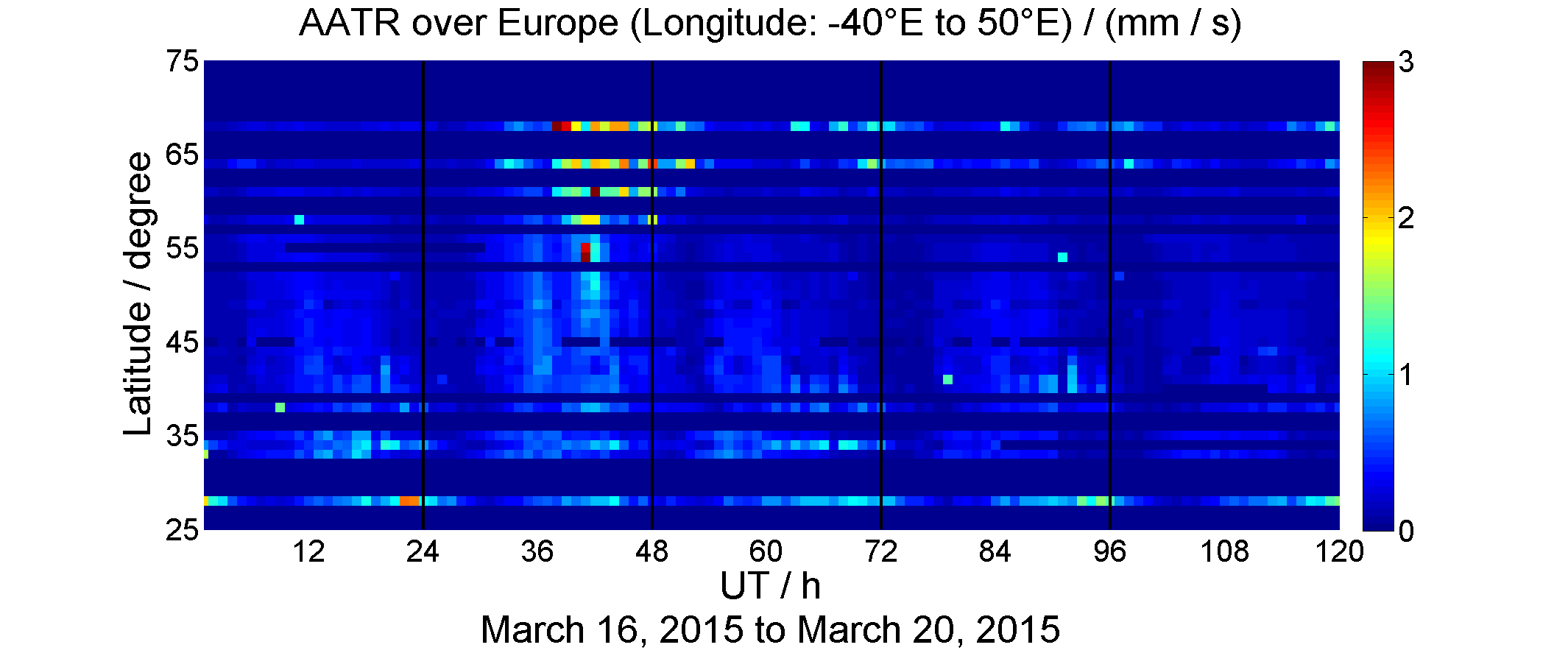 AATR
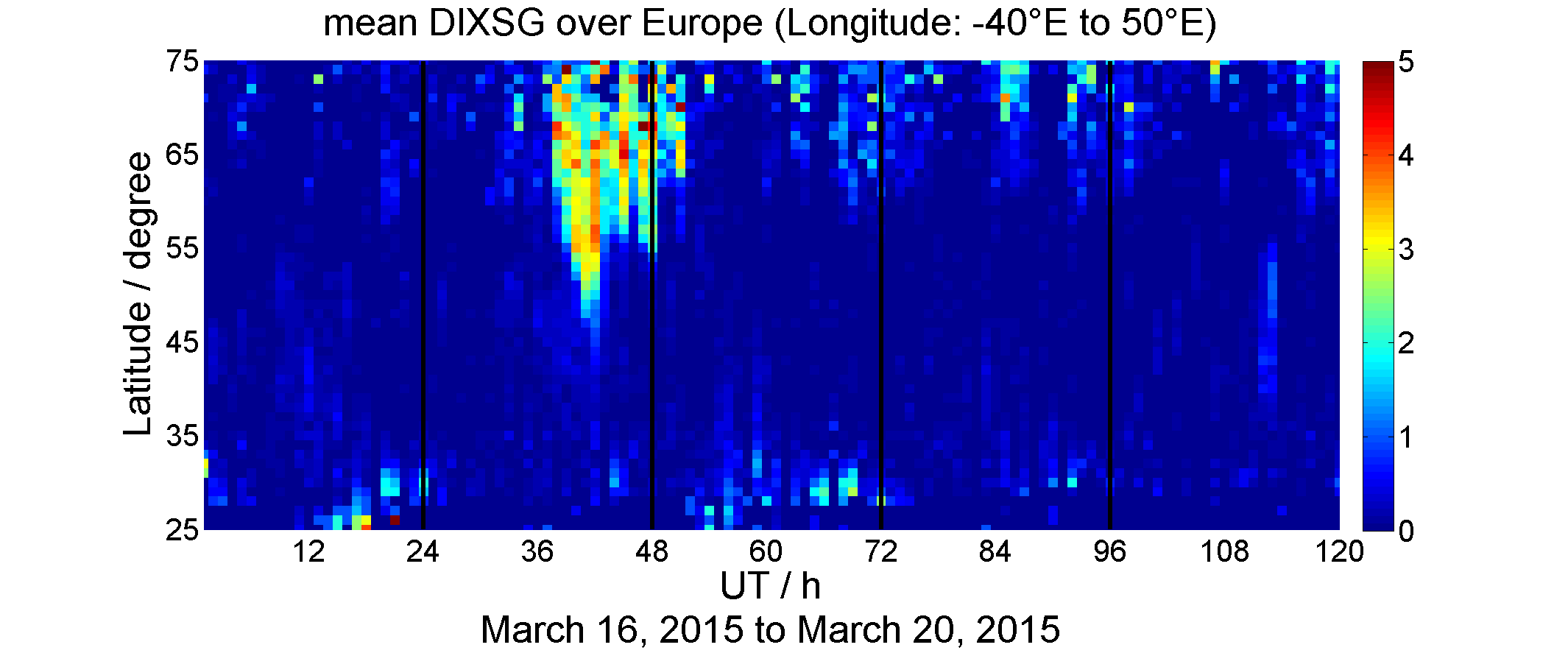 DIXSG
DLR.de  •  Chart 8
Application of the DIXSG to ionospheric storms
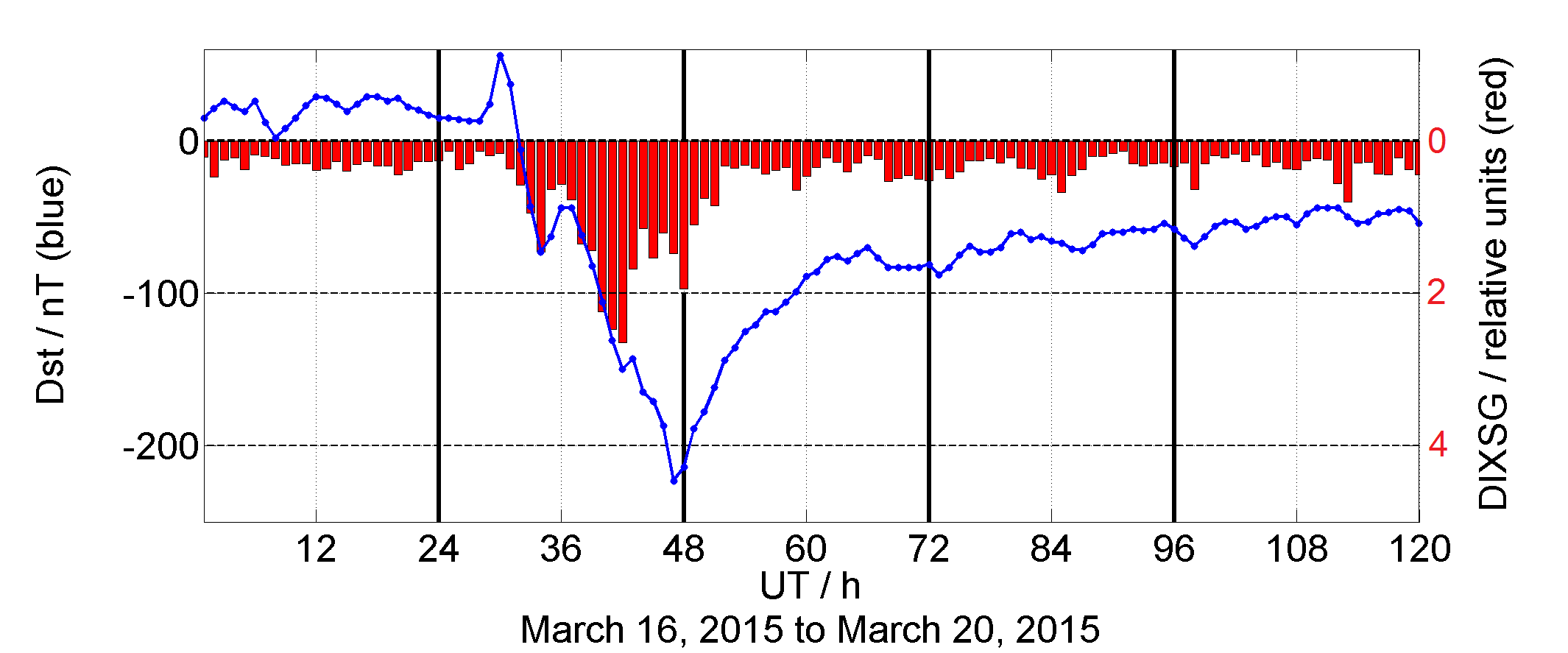 DLR.de  •  Chart 9
Application of the DIXSG to ionospheric storms
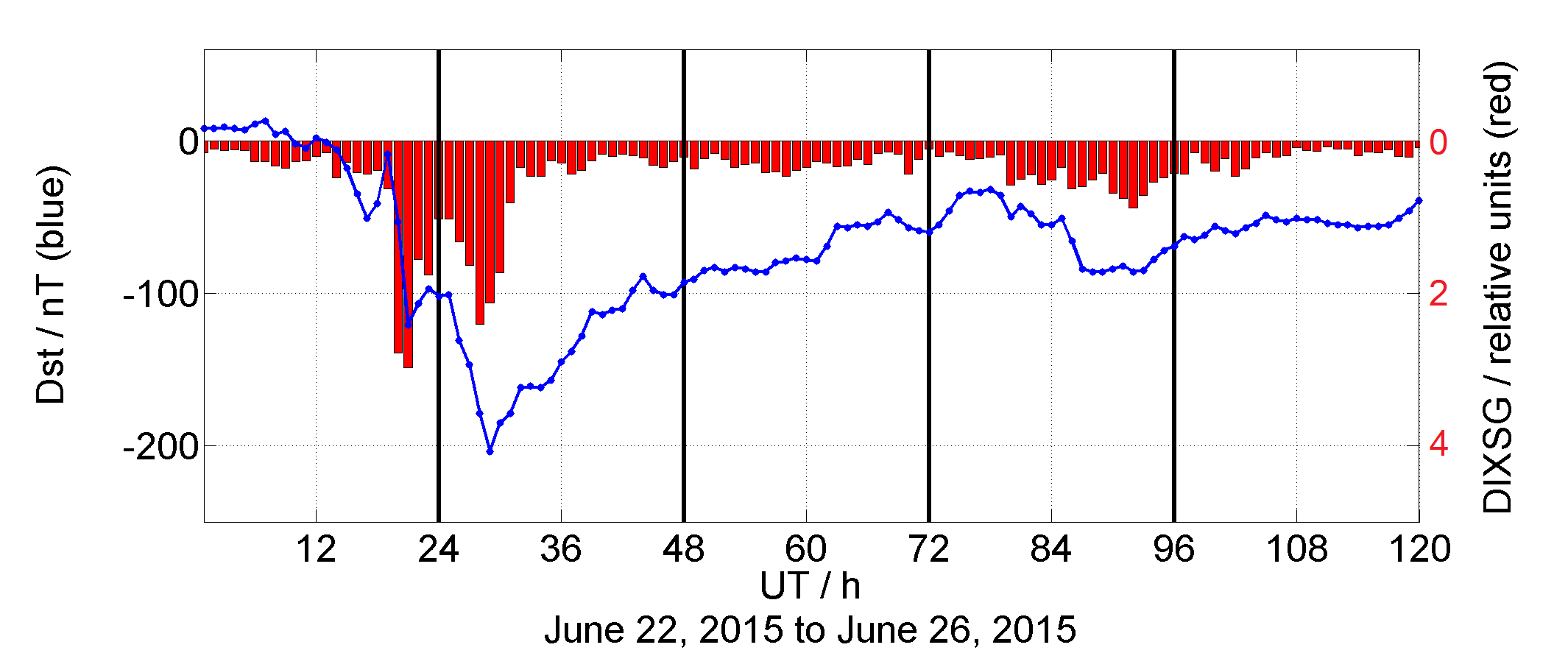 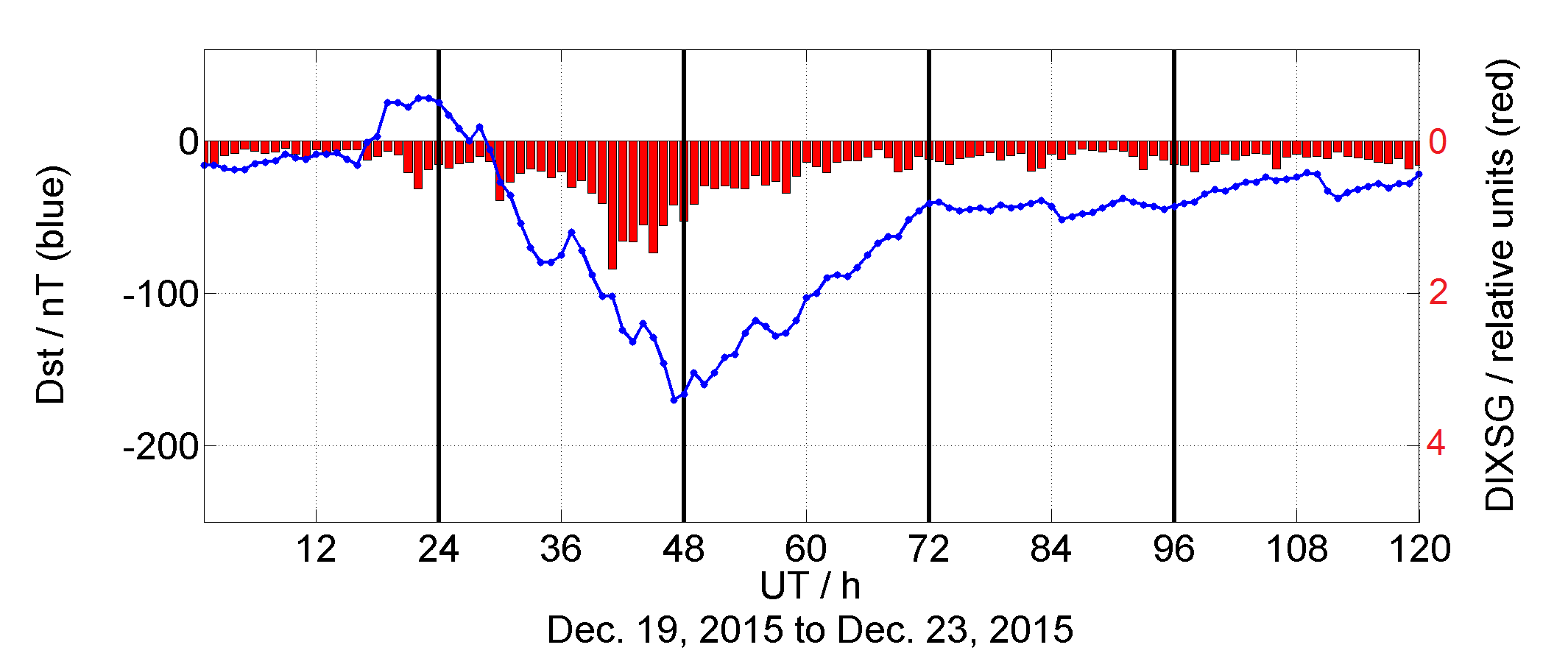 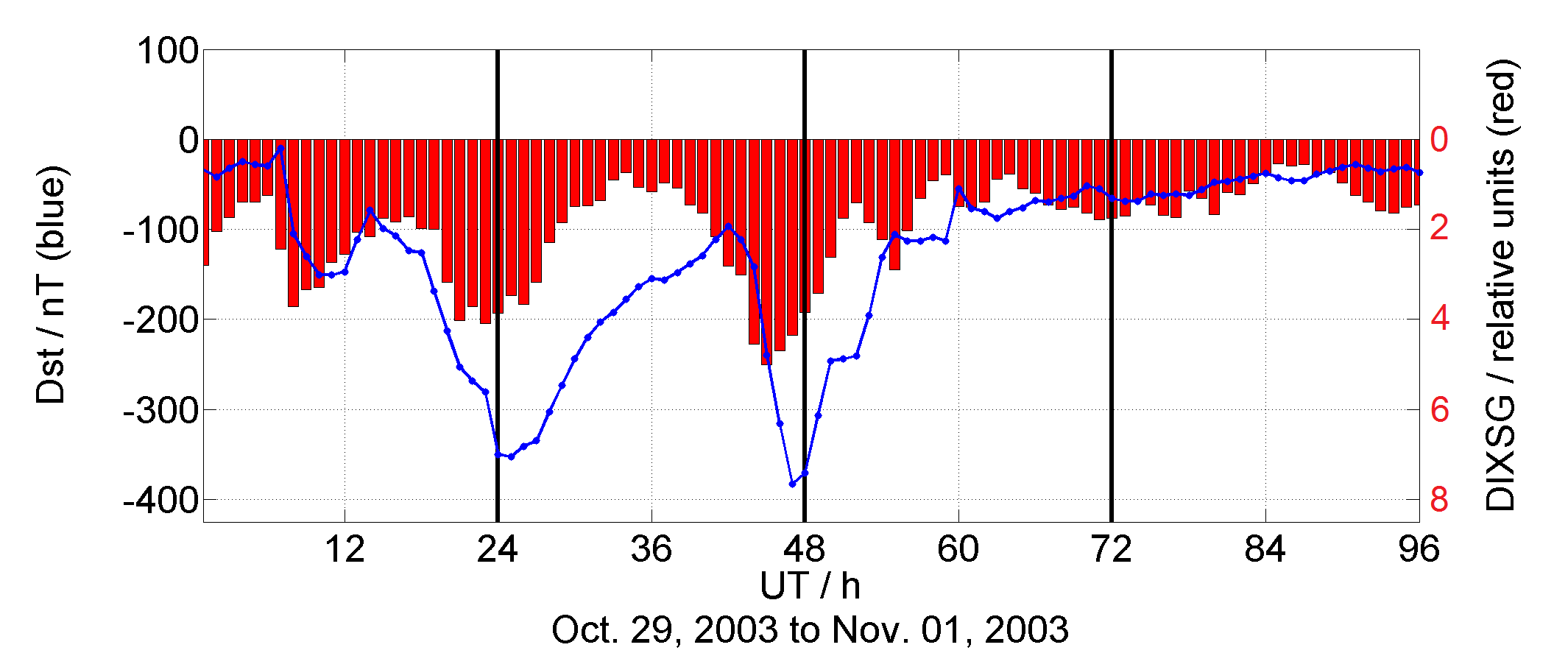 DLR.de  •  Chart 10
Application of the DIXSG to ionospheric storms
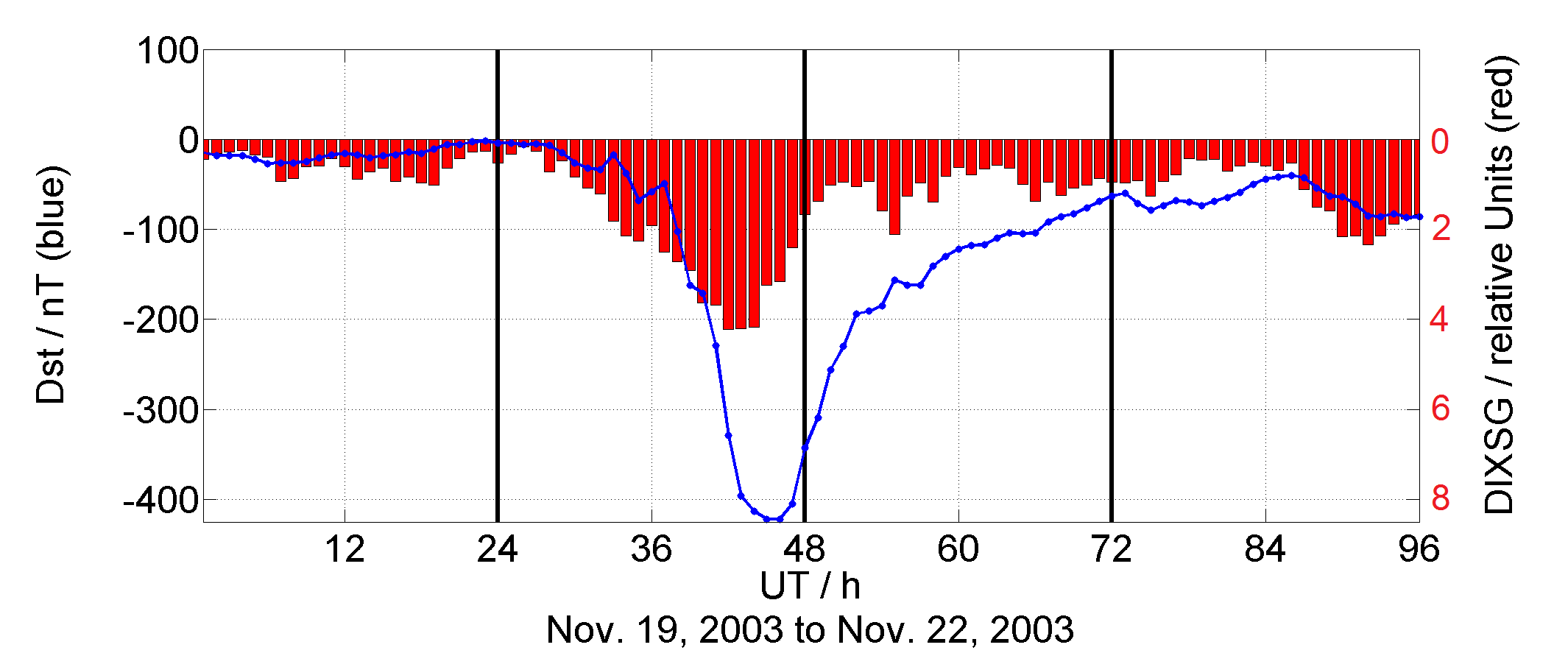 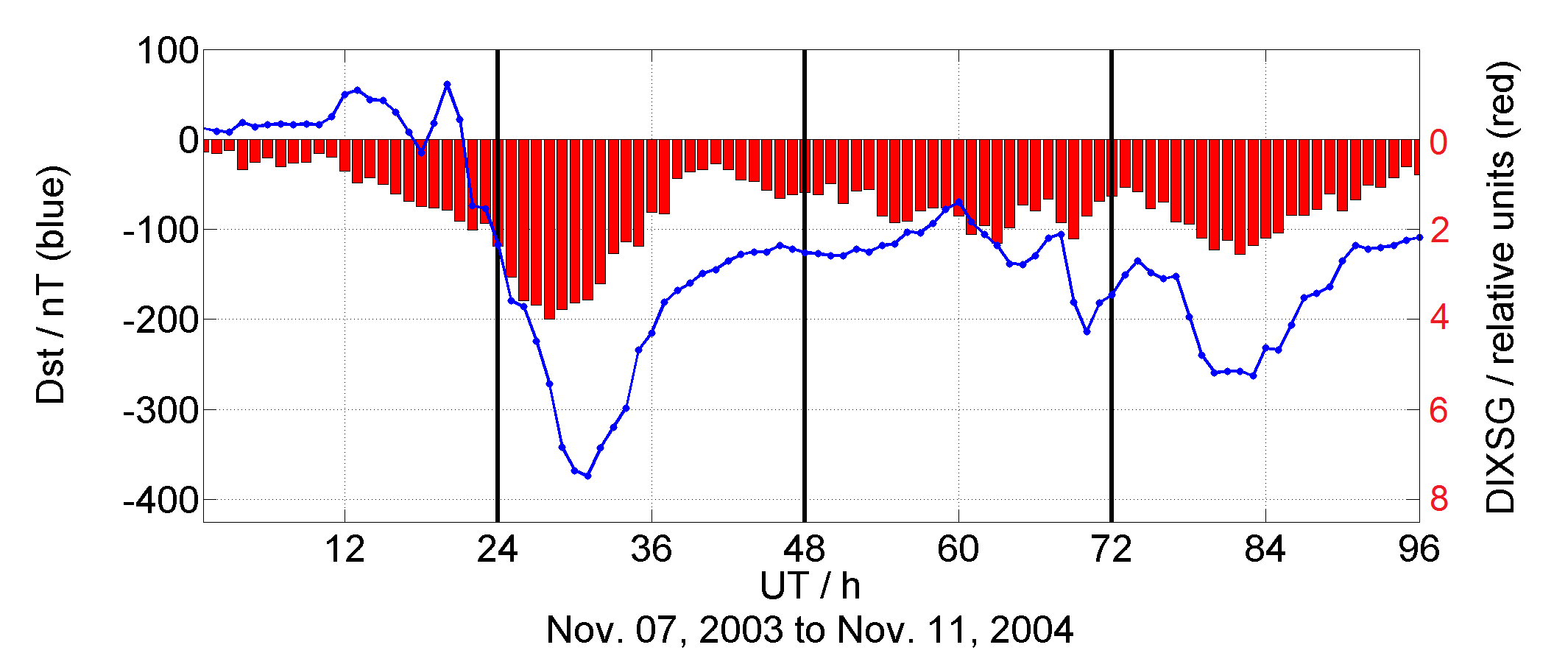 DLR.de  •  Chart 11
Summary and Conclusions
A new approach for estimating ionospheric gradients using ROT measurements has been presented – Disturbance Ionosphere Index-Spatial Gradients (DIXSG).

DIXSG basically refers to the difference of ROT measurements from two 
   different ground stations receiving the same satellite.

Time resolution and latency is in the order of the sampling time (< 1min).

A first attempt to scale DIXSG by 5 activity levels has been made.

DIXSG has been computed for different storms indicating ionospheric perturbation degree.

A comparison with ROTI and  AATR indicates that DIXSG is a useful approach.

DIXSG on global scale is related to Dst.
DLR.de  •  Chart 12
Disturbance Ionosphere Index Spatial Gradient (DIXSG)
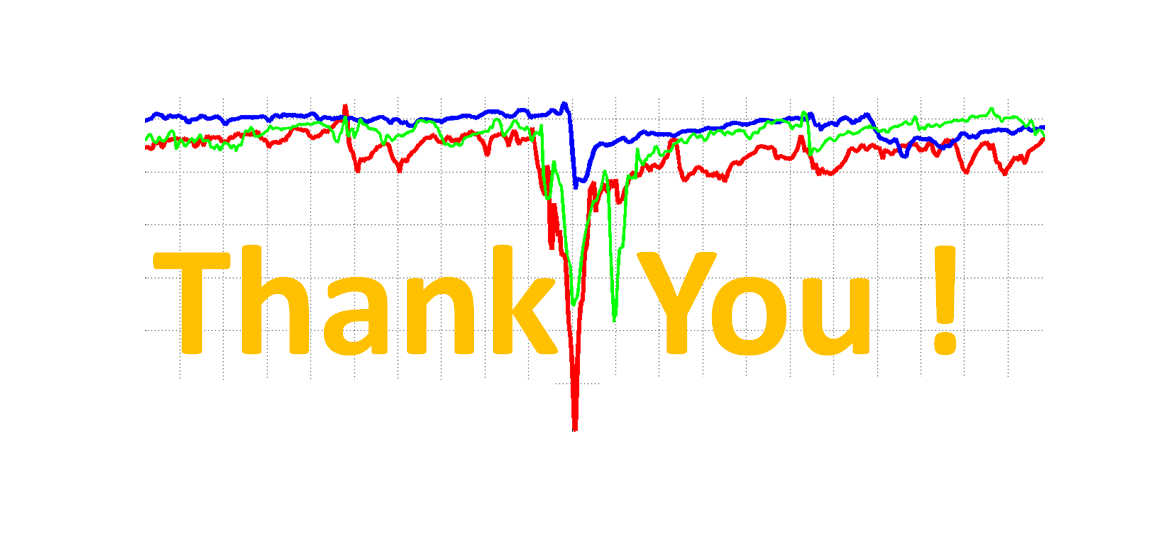